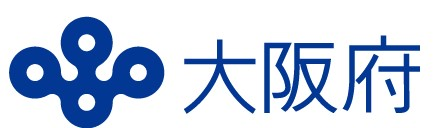 令和６年度
　　　　大阪府障がい者地域医療ネットワーク推進事業
実施連絡会研修会
大阪府では障がいのある方が身近な地域で安心して医療が受けられるよう、地域の医療関係者の皆様に障がいのある方への理解を深めていただくことを目的に研修会を実施しています。
　今年度の研修会は、動画配信で開催いたします。ぜひお申し込みのうえご視聴ください。
１．研修内容　（詳しくは裏面をご覧ください。）
　YouTube（大阪府アカウント）による映像配信　全５時間程度
　～第１部～「脳性まひによる障がいのある方への支援を理解する」
　～第２部～「脊髄損傷者の震災時の対応について
　　　　　　　　　　　　～それぞれの立場で震災対応を考える～ 」
 （YouTubeを視聴できる環境があればどなたでもご覧いただけます。）

２．参加費　　無料

３．対象者　　医療・福祉関係者等の皆様

４．申込方法及び申込先
〇インターネット申込とします。
（インターネット申込が難しい等のご事情がある方は、お問い合わせ先までご連絡ください。）
（１）申込み先　大阪府ホームページ
　　　下記アドレスまたは本紙左下QRコードよりアクセス可能です。
　　　 http://www.pref.osaka.lg.jp/chiikiseikatsu/shogai-chiki/shougai_chiiki.html　

（２）申込みから受講の流れ
（３）締切　
　　　申込締切　令和６年10月31日（木）
　　　視聴締切　令和６年12月20日（金） 

５．個人情報の保護について
 本研修において知り得た個人情報については、本研修の実施につき必要な範囲でのみ用いることといたします。
＜お問い合わせ先＞
〒540-8570　大阪市中央区大手前2丁目
大阪府福祉部障がい福祉室地域生活支援課
【TEL】06-6944-6671(直通)　【FAX】06-6944-2237
【E-mail】chiikiseikatsu@sbox.pref.osaka.lg.jp
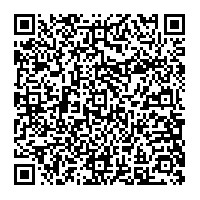 ↓申込みＱＲコード↓
主催：大阪府障がい者地域医療ネットワーク推進事業実施連絡会
事務局：大阪府福祉部障がい福祉室地域生活支援課
※この研修は一般社団法人大阪薬業クラブの助成を受けて実施しています。
令和６年度大阪府障がい者地域医療ネットワーク推進事業　　　　　　　　　　　　　　　　　　実施連絡会研修会
動画配信研修
～第１部～
「脳性まひによる障がいのある方への支援を理解する」
１．学齢期から成⼈期への切れ⽬のない⽀援について　　　
　　　       講師　社会福祉法人愛徳福祉会　⼤阪発達総合療育センター地域医療連携部地域医療・福祉相談室　室⻑　近藤　正子　　
                      看護師／社会福祉士／相談支援専門員

２．脳性まひの方の在宅における医療的ケアの実際　　　
           講師　社会医療法人大道会　訪問看護ステーションおおみち　管理者　川本　麻衣　

３．摂食嚥下障害の対応　～環境調整を中心に～
　　　　 講師　社会福祉法人愛徳福祉会　⼤阪発達総合療育センター看護部　牛尾　実有紀
                     摂食・嚥下障害看護認定看護師
～第２部～
　　　　　 「脊髄損傷者の震災時の対応について
　　　　　　　　　　　　～それぞれの立場で震災対応を考える～」
主催者挨拶　
　　　医療法人稜陽会　住田リハビリテーションクリニック　院長　住田　幹男
　　　　（社会医療法人愛仁会　愛仁会リハビリテーション病院　前診療部長）
　　　　  日本リハビリテーション医学会専門医・指導医／日本整形外科学会専門医・指導医／心臓リハビリテーション指導士／
　　　　  日本リハビリテーション医学会名誉会員／日本脊髄障害医学会名誉会員

１．障がい者の災害対策について　　
　　 　講師　社会医療法人愛仁会　尼崎だいもつ病院　副院長　冨岡　正雄
　　　　  日本リハビリテーション医学会指導医／日本整形外科学会専門医／日本救急医学会専門医／JRAT研修企画委員長
　　　　  大阪JRAT事務局長／大阪府大規模災害リハビリテーション支援研究会会長

２．脊髄損傷者の被災後のリハビリテーションについて　　　　　
　　   講師　社会福祉法人兵庫県社会福祉事業団　兵庫県立リハビリテーション中央病院　病院長　大串　幹
　　　　兵庫県リハビリテーション協議会会長／全国地域リハビリテーション事業連絡協議会理事
　　　    全国地域リハビリテーション研究会世話人／JRAT理事

３．被災からフェーズごとの対応について
　 【被災から避難所までの対応について】
　　 ～我が国の災害保健医療福祉体制 / 脊髄損傷者の対応～
　　 　講師　独立行政法人国立病院機構本部　DMAT事務局　次長　若井　聡智
　　　　　厚生労働省医政局　DMAT事務局
　　 
　　 ～脊髄損傷者の震災時の対応について～
　　　  講師　社会医療法人愛仁会　理学療法士　松岡　雅一
　　　　　　JRAT　研修企画委員・初動対応チームスタッフ・ロジスティックススタッフ・災害支援スタッフ／大阪JRAT事務局員
　　　　　　　　　（公社）大阪府理学療法士会 職能局担当理事／（公社）日本理学療法士協会 認定理学療法士（地域理学療法・発達障害）

　 【避難所での生活、仮設住宅への移行について】
　　 ～被災した車いす生活者の避難先・生活の場を考える～
講師　一般社団法人兵庫県理学療法士会　災害対策部　部長　佐野　一成
　　　　　理学療法士／訪問リハビリテーション　リーダー／介護支援専門員／専門理学療法士／認定訪問療法士／
　　　　　兵庫JRAT 運営委員／JRAT災害リハビリコーディネーター　　
            　　
４．当事者体験談
　　 ～被災時の支援において求めること～
　　　一般社団法人　大阪脊髄損傷者協会　副会長　宮脇　淳　／　岡本　健次郎